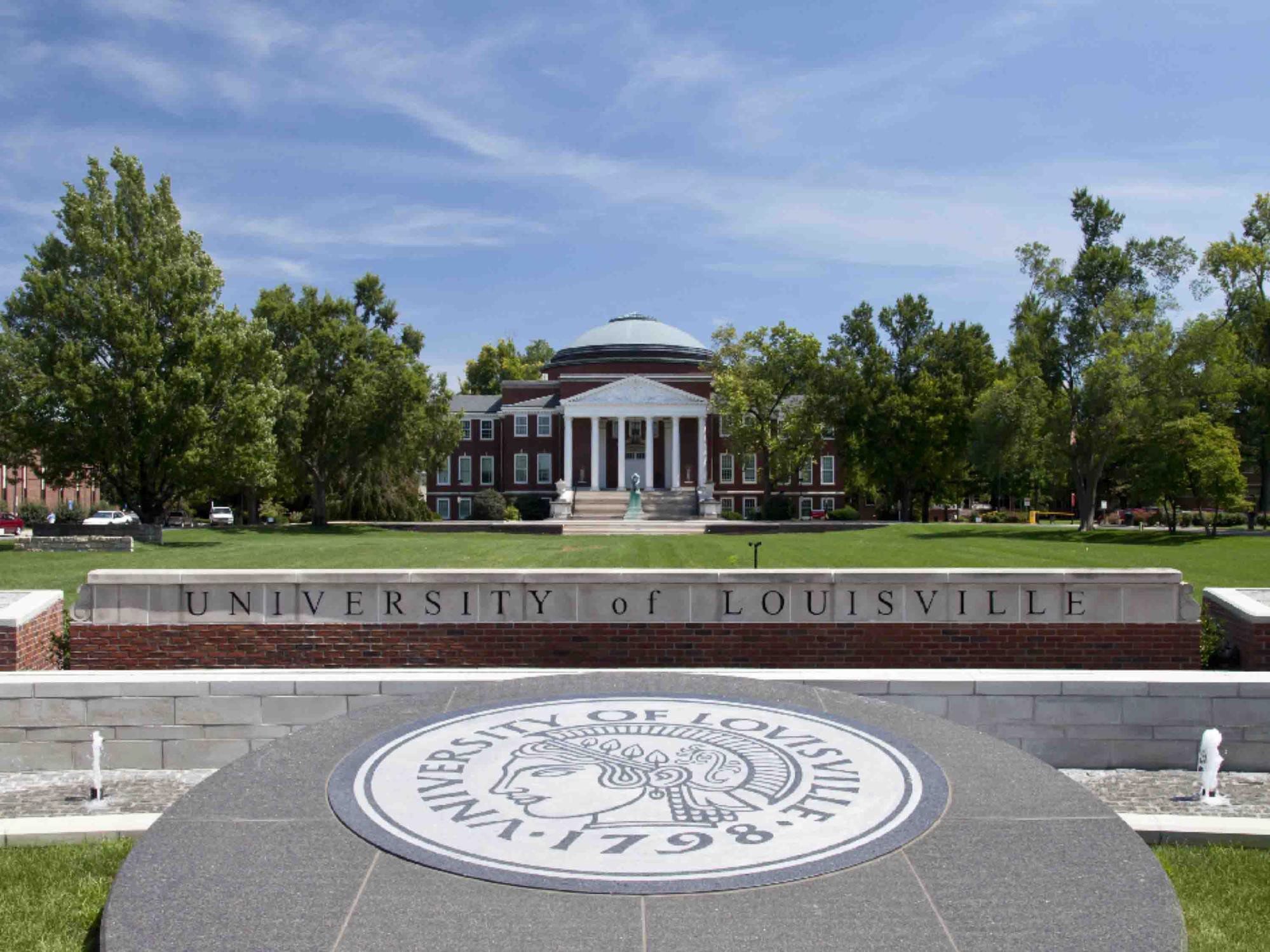 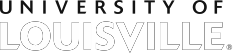 November 2013
The 21st Century University Initiative
Campus Forum Presentation
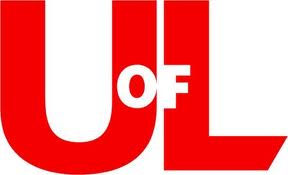 Core Committees and Chairs
The 21st Century University Initiative is comprised of five (5) core committees, each led by a chair, including the recently added student committee:
Financial Health Committee (John Sauk, Dean, School of Dentistry)
Technology, Demographics, Engagement and International Committee (Marcia Hern, Dean, School of Nursing)
Academic and Research Priorities (Christopher Doane, Dean, School of Music)
Culture of Excellence Committee (Blake Haselton, Interim Dean, College of Education and Human Development)
Student Committee (Carrie Mattingly, President, SGA)
UNIVERSITY OF LOUISVILLE
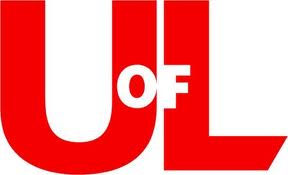 Comments
http://louisville.edu/21stcentury
UNIVERSITY OF LOUISVILLE
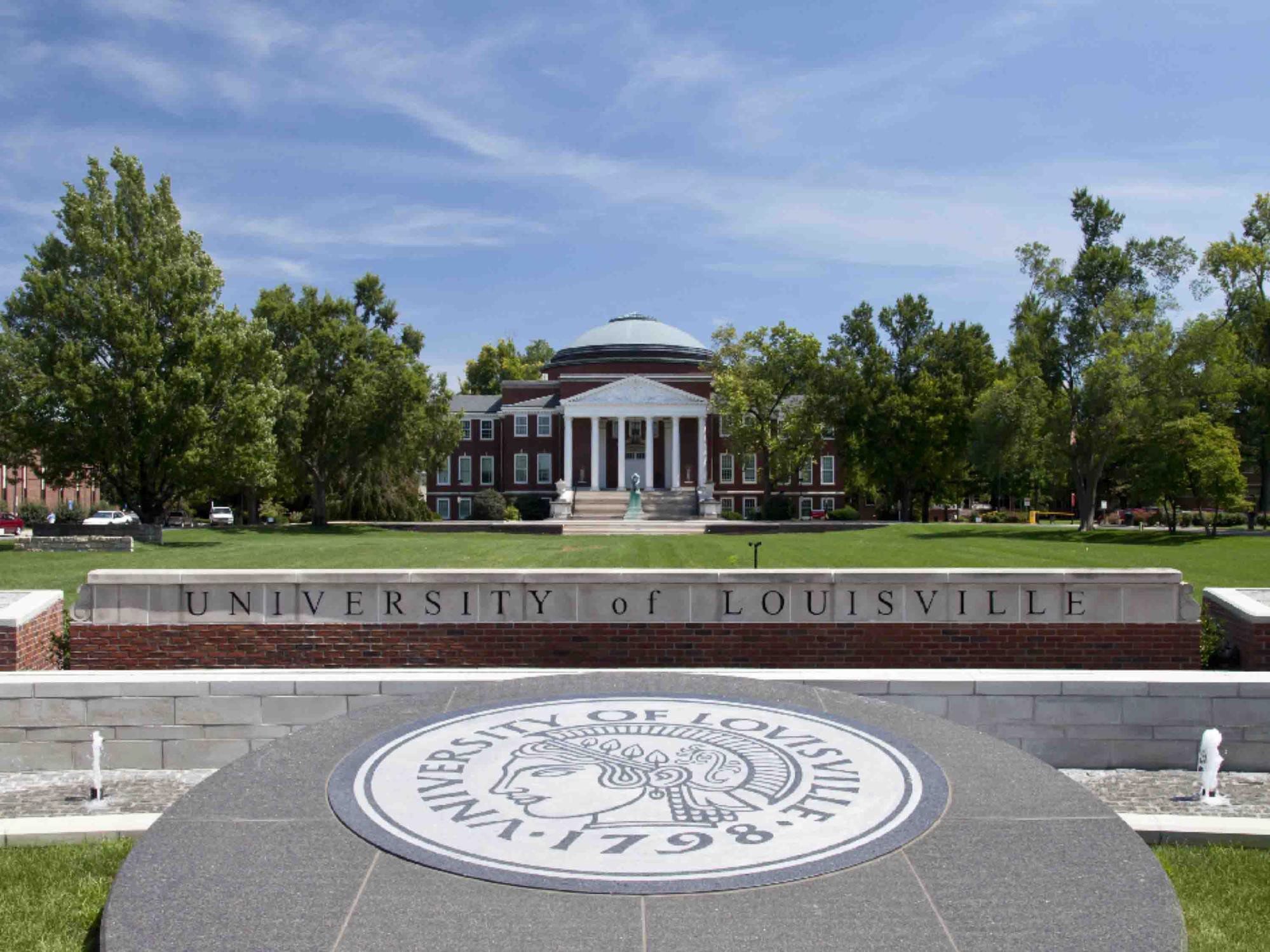 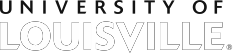 November 2013
Technology, Demographics, Engagement and International (TDEI) Committee
Campus Forum Presentation
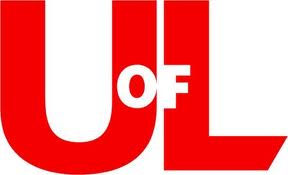 Core Committee Members
Marcia Hern, Dean, Nursing, CHAIR
Larry Benz, Trustee
Henry Heuser, BOO
Dale Billingsley, Vice Provost, Undergraduate Affairs & English, A&S Faculty
Dan Hall, VPCE
Tracy K’Meyer, Chair, History, A&S Faculty
Bruce Alphenaar, Elec. Eng., SSE, Faculty Senate
Matt Bergman, CEHD Faculty
Chad Frederick, Graduate Student
Ben Weyman, Student
Ginger Brown, Justice Administration, A&S, Staff Senate
Anita Moorman, HPES, CEHD Faculty
Scott LaJoie, SPHIS Faculty
UNIVERSITY OF LOUISVILLE
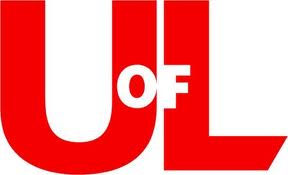 Committee’s Charge
To examine several areas of critical focus for the University of Louisville, four (4) subcommittees addressed the following questions:
What is the appropriate role and use of technology and on-line learning at the University of Louisville over the next 10 years?
What is the appropriate size and composition of student enrollment (including professional, undergraduate and graduate students) over the next 10 years, paying special attention to a changing, more diverse demographic?
What is the appropriate size, composition and role of international programs and initiatives over the next 10 years?
What is the role of “engagement” as it pertains to the teaching/ learning environment at UofL?
UNIVERSITY OF LOUISVILLE
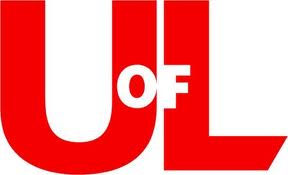 Technology and On-Line
Subcommittee Members
Gale Rhodes, Associate Provost, Delphi Center, CHAIR
Al Futrell, Chair, Communications, A&S, Faculty Senate
Kristin Brown, Delphi, Staff Senate
Andrew Wright, CIS, COB
Tom Simmons, T&L, CEHD, Faculty Senate
Michael Keibler, Medicine Staff
Deborah Keeling, Justice Admin., A&S Faculty
Pritesh Prakash, Graduate Student
Joe Dablow, Undergraduate Affairs
John McLeod, History, A&S Faculty
Jeff Rushton, Office of Communications and Marketing
UNIVERSITY OF LOUISVILLE
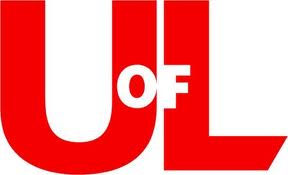 Technology and On-Line
Findings and Observations
UofL as a whole must recognize the continuing and growing impact of technology on education and how it is changing traditional instructional means. 
Focused on the role of technology in driving education and on-line / distance learning.
Technology and on-line / distance learning are tools that allow the University to respond to various internal and external demands.
Faculty engagement with on-line / distance learning on campus is extremely varied, as is the degree to which faculty embrace its use.
UNIVERSITY OF LOUISVILLE
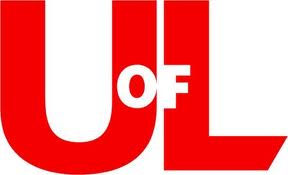 Technology and On-Line
Recommendations
Educational / classroom setting: 
Develop criteria and plan for adding basic technology and infrastructure in every classroom; 
Explore alternative learning management systems (LMS) to Blackboard;
Provide greater public access to WiFi on campus. 
Administrative: 
Develop robust virtual student services across the board; 
Assess what IT infrastructure needs to be in place so the university can continue to operate in case of floods, tornado strikes, etc.
UNIVERSITY OF LOUISVILLE
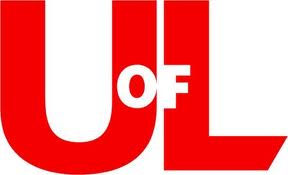 Technology and On-Line
Recommendations (con’t):
On-Line / Distance Learning: 
Remove barriers to on-line / distance learning for those faculty members who are interested; 
Evolve financial models to encourage quality and efficiency in the delivery of on-line / distance learning courses and programs;
Provide more resources to train faculty in how to teach on-line / distance learning courses;
Develop a plan for continuously seeking input from faculty and staff, and encourage a broad campus conversation on this topic.
UNIVERSITY OF LOUISVILLE
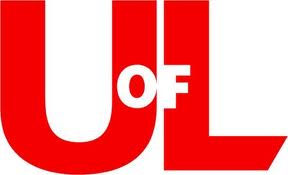 Demographics
Subcommittee Members
Jenny Sawyer, Admissions, CHAIR
Stephanie Salings, Enrollment Management
Angela Napier, Kent School, Staff Senate
Michael Abboud, Financial Aid
David Powers, Ultra
Margaret Pentecost, Dean’s Office, CEHD
Paul DeMarco, SIGS, Faculty
Connor Tracy, Student 
Scott Burks, Registrar
UNIVERSITY OF LOUISVILLE
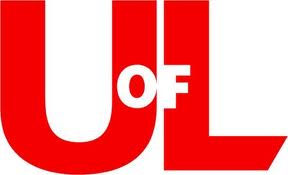 Demographics
Findings and Observations
Focused on looking at the question of the appropriate size and composition of the student body at UofL for undergraduate and graduate programs.
Population of 15-18 year olds is relatively flat in Kentucky, unlike the nationwide trend (where the population is decreasing).
Institutions in neighboring states (such as Indiana, Illinois and Ohio) have undertaken additional recruiting efforts in Kentucky, causing increased competition for the best and brightest students.
University of Louisville may achieve greater economies of scale by growing the size of the graduate and undergraduate student body.
UNIVERSITY OF LOUISVILLE
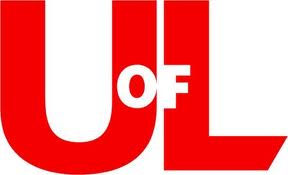 Demographics
Recommendations
Develop a process to identify underutilized programs at UofL that merit targeted enrollment growth;
Review UofL’s out-of-state tuition policy to become more competitive with other Kentucky institutions;
In graduate programs, focus targeted enrollment growth in STEMH fields (Science, Technology, Engineering, Mathematics and Health);
Develop strategies to increase the number of doctoral and master’s degree students;
Consider increases in summer and night enrollment;
Strengthen scholarship opportunities for under-represented, minority students.
UNIVERSITY OF LOUISVILLE
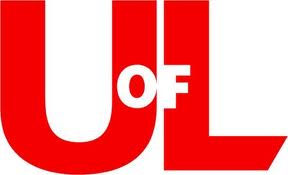 Engagement
Subcommittee Members
Vicki Hines Martin, Nursing Faculty & VP Community Engagement, CHAIR
Matt Real, Career Center
Karen Christopher, WGST, A&S	
Lisa Blum, COB, Faculty
Muriel Harris, Health Promotions, SPHIS
Anna Faul, Kent School, Faculty
Leslye Erickson, Career Services
Nisha Gupta, i2a Engagement Specialist
Brian Shelangoski, Housing	
Linda J. Wilson, VPHR
UNIVERSITY OF LOUISVILLE
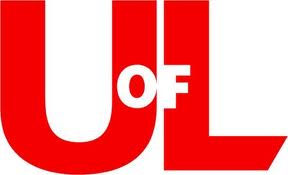 Engagement
Findings and Observations
Focused on looking at the question of the appropriate role of outreach and engagement at the University of Louisville.
Outreach and engagement promote partnerships that can help the University achieve its strategic goals.
Faculty and staff often perceive that engagement is a stated institutional goal, but lacking in meaningful value to some administration and faculty leaders.
Faculty and staff have embraced the challenge to increase outreach and engagement, but feel that these activities are not recognized in promotion and tenure review processes.
UNIVERSITY OF LOUISVILLE
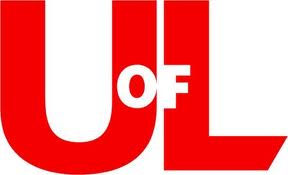 Engagement
Recommendations
Consider adopting an approach to Outreach and Engagement, similar to Michigan State University and others;
Consider adopting specific changes to promotion and tenure opportunities by providing greater recognition of outreach and engagement activities;
Develop a new program of peer-reviewed, intramural, community engagement grants that would foster outreach and engagement;
Launch a campus-wide educational effort regarding the value of engaged scholarship to the strategic goals of the University;
Develop a mechanism for staff and faculty to report hours of service outside of normal business hours.
UNIVERSITY OF LOUISVILLE
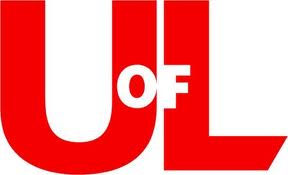 International
Subcommittee Members
Mordean Taylor-Archer, Vice Provost, Diversity/International Affairs, CHAIR
Ashley Grey, International Affairs
Anne Griner, Director, ESL
Shiping Hua, Asian Studies, A&S
Daya Sandhu, CEHD Faculty and Int’l Center
Elizabeth Liebschutz, COB Staff
Diane Pecknold, A&S Faculty
Nefertiti Burton, A&S Faculty
Virginia Hosono, International Center
UNIVERSITY OF LOUISVILLE
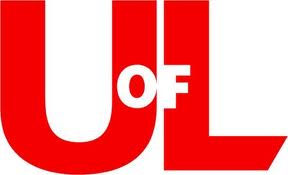 International
Findings and Observations
Focused on determining the appropriate percentage of international students attending UofL and the percentage of students studying abroad.
By most comparisons, UofL ranks relatively low in both international and study abroad students.
Multitude of reasons, including few faculty incentives, limited student knowledge and highly decentralized infrastructure.
Having an “international experience,” whether traditional credit-producing or not, provides great value to UofL students.
UNIVERSITY OF LOUISVILLE
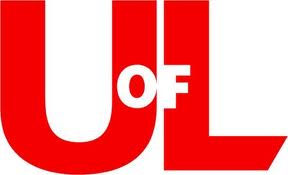 International
Recommendations
Create a dedicated, centralized, international studies unit, together with the requisite infrastructure and budget to adequately support the unit;
Develop new partnerships and collaborative agreements / exchange programs with international institutions to create a “pipeline” for international students;
Develop a plan that permits faculty to count study abroad in their teaching load;
Encourage study abroad as an integral part of targeted majors/minors, including programs in foreign languages, history, culture and religion;
Encourage and enable diversity in student participation in study abroad.
UNIVERSITY OF LOUISVILLE
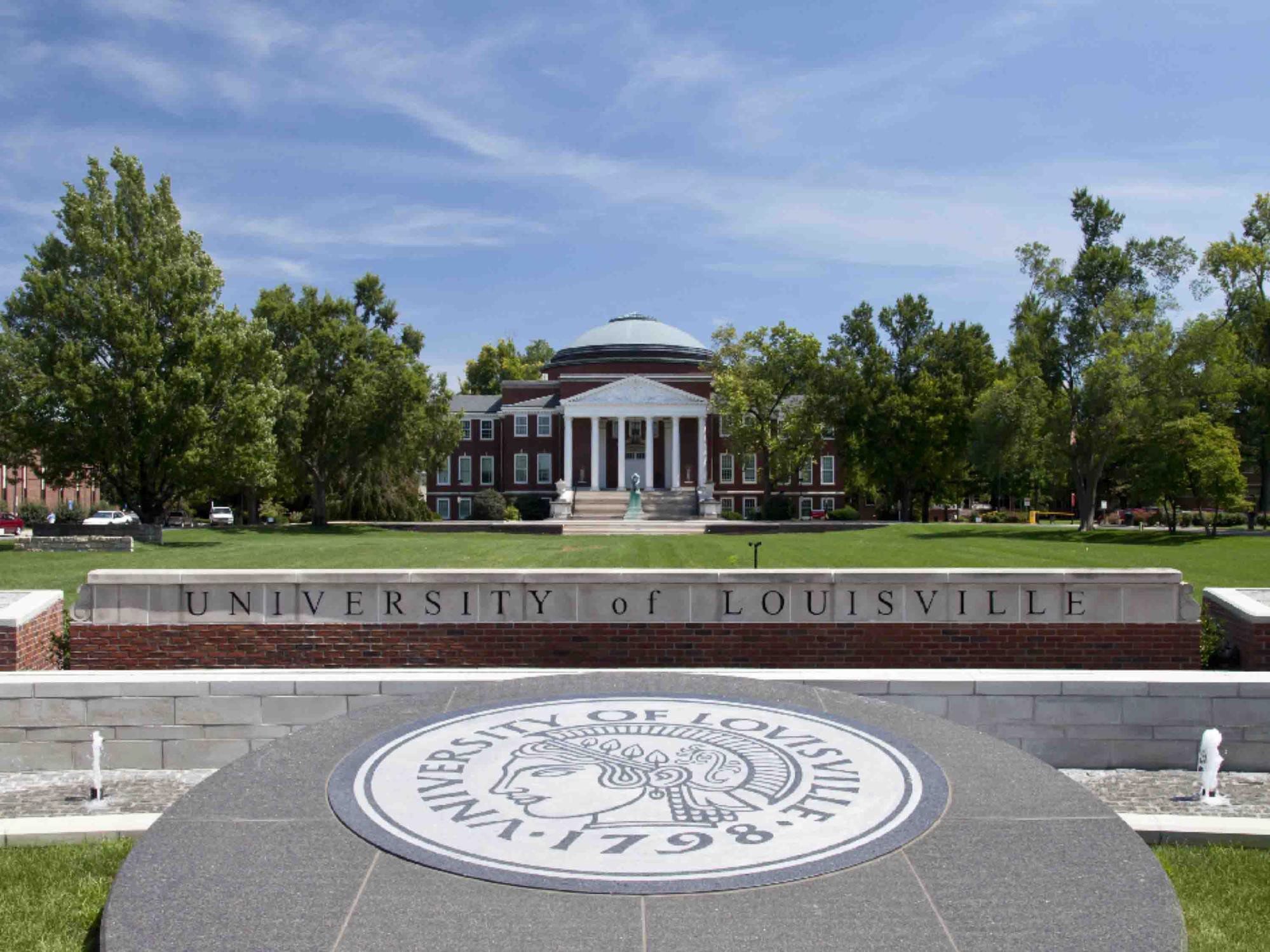 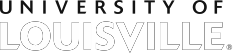 November 2013
Academic and Research 
Priorities Committee
Campus Forum Presentation
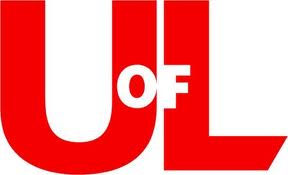 Committee’s Charge
Examine several areas of critical focus for the University of Louisville:
What strategies, activities, investments and resources are necessary to enhance the University’s academic reputation?
What are the most effective processes and approaches for identifying the academic programs, initiatives, and efforts that have the have the greatest potential for national and international distinction and prominence?
What are the most effective processes and approaches for identifying the research programs, initiatives and efforts that have the greatest potential for national and international distinction and prominence?
UNIVERSITY OF LOUISVILLE
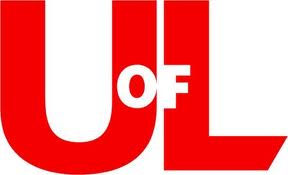 Initial Observations
A commitment to and investment in academic and research excellence must be the cornerstone of our identity and reputation as a university, as well as the foundation of our aspirational visions and goals for the future. 
The internal SWOT responses and data from regional focus groups pointed to a perception that UofL did not have a consistent reputation of academic excellence and was missing opportunities to build on areas of existing academic strength.  
The SWOT data further revealed that while UofL holds tremendous potential to expand and enhance its research portfolio, elements of its research and innovation portfolios may not be fully exploited.
The notions of “academic” and “research distinction” have important internal and external components and implications, so  the committee had to better understand elements that make up “distinction”.
UNIVERSITY OF LOUISVILLE
Existing programs or fields that have gained some degree of academic or research prominence and 
that the university considers as among its best opportunities for achieving significant academic prominence and recognition.
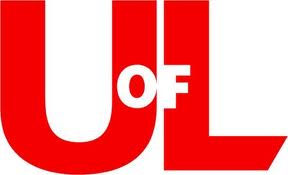 Academic Planning Model
Existing and emerging programs and fields that have the highest 
demand and interest among students
Local, regional, national and international fields of study and discovery that have high levels of demand, need, interest, and relevance
Fields of study that have 
high potential for generating opportunities for external funding and investment
UNIVERSITY OF LOUISVILLE
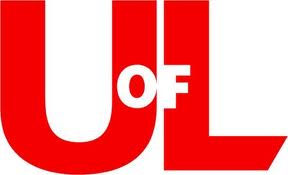 Concentrations
The Committee drafted eight (8) academic and research “Concentrations,” consisting of the following:
Literacies and Competencies
Relationship Science
Family and Human Development
Major Disease Research, Prevention, Education and Services
Environmental Interactions
Justice and Conflict Transformation
Risk Management and Security
Economic Growth
These Concentrations were intended to represent the intersection point of Emerging Areas of Excellence, Student Demand and Interest, Societal Need or Relevance, and Opportunity for Investment.
UNIVERSITY OF LOUISVILLE
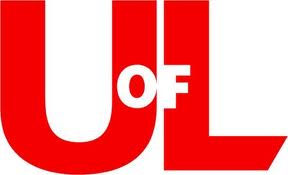 Concentrations
The Committee concluded that these draft Concentrations provided potential alignments with UofL’s Schools and Colleges, as well as with the leading societal needs in Kentucky, and while these intial Concentrations may not be the final configuration of groupings, their promulgation is a way to engage the campus in dialogue about UofL’s academic and research priorities.
Of critical importance to the Committee going forward is identifying ways to mature and revise these Concentrations through broad-based vetting, validation and refinement.
 The Committee has also been focused on ways for UofL to enhance its academic reputation, including through improved internal and external communications, and to develop a set of aspirational visions.
UNIVERSITY OF LOUISVILLE
DRAFT – FOR DISCUSSION PURPOSES ONLY
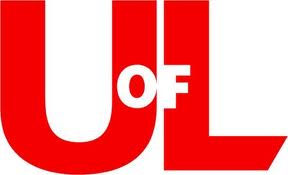 Concentrations
Alignment between Academic / Research Concentrations and Schools / College
Disaster Preparedness and Management
Immunology and Infectious Diseases
Transplantation
Bioterrorism
Center for Predictive Medicine
Autoimmunity
Cyber Security
Defense
Anti Terrorism
Post Traumatic Stress Disorder
Veterans (Education, Services
UNIVERSITY OF LOUISVILLE
DRAFT – FOR DISCUSSION PURPOSES ONLY
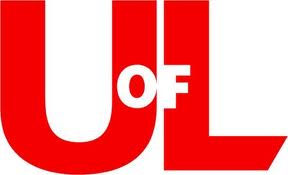 Concentrations
Alignment between Academic / Research Concentrations and Leading Societal Issues
Disaster Preparedness and Management
Immunology and Infectious Diseases
Transplantation
Bioterrorism
Center for Predictive Medicine
Autoimmunity
Cyber Security
Defense
Anti Terrorism
Post Traumatic Stress Disorder
Veterans (Education, Services
UNIVERSITY OF LOUISVILLE
Present Directions in Committee Thinking
The draft list of concentrations needs a great deal of refinement and conceptual reorganization.  For example, important concepts like internationalization, diversity, or interdisciplinary are interwoven in many places in our thinking, but we’ve not yet articulated /integrated these ideas from the most transparent perspective.  Similarly, other concepts that are found in the report may not have been placed in the final context. 
Some topics under discussion among all the committees will inevitably begin to merge and take on new applications.
Many other committees or task forces are already working on improving important elements of these recommendations, or will be tasked with the approval and implementation of recommendations.  These participants should soon enter the conversation.
Directions in Committee Thinking, 2
4. Without effective, streamlined university processes and policies, change will be difficult to implement or sustain.
5. More robust internal and external  communications and messaging than we currently experience will be critical to enhance interdisciplinary work and broaden reputation among key multiple audiences.
6.  The committee needs to assist the institution by articulating the desired outcomes of the academic and research programs of distinction in order to understand choices among multiple directions of action.
Directions in Committee Thinking, 3
Benchmarking key indicators to regional and national institutional and aspirational peers is necessary.
Having a clear understanding of the goals of this initiative, as well as the means and resources to achieve these will assist us in making informed choices among many paths and opportunities.
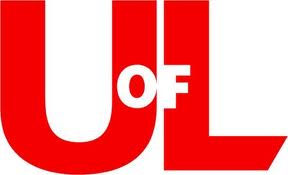 Next Steps
Summer / Fall 2013
Fall 2013
Winter 2013
Spring 2014
Broad Based Vetting, Validation and Refinement
Finalization of Concentrations – Development of Strategic Plans
Organizational and Budget Models
Created
Alignment of Hiring and Investments
Provost
Deans
Concentration Leaders
Provost
Deans
Concentration Leaders
Finance
Finalization – President, Provost, EVP’s
Strategic Plans - Concentration Committees – Multidisciplinary faculty leadership
Deans
Steering Committee
Board of Trustees
Faculty / Staff Senate / SGA
Board of Overseers
Others
UNIVERSITY OF LOUISVILLE
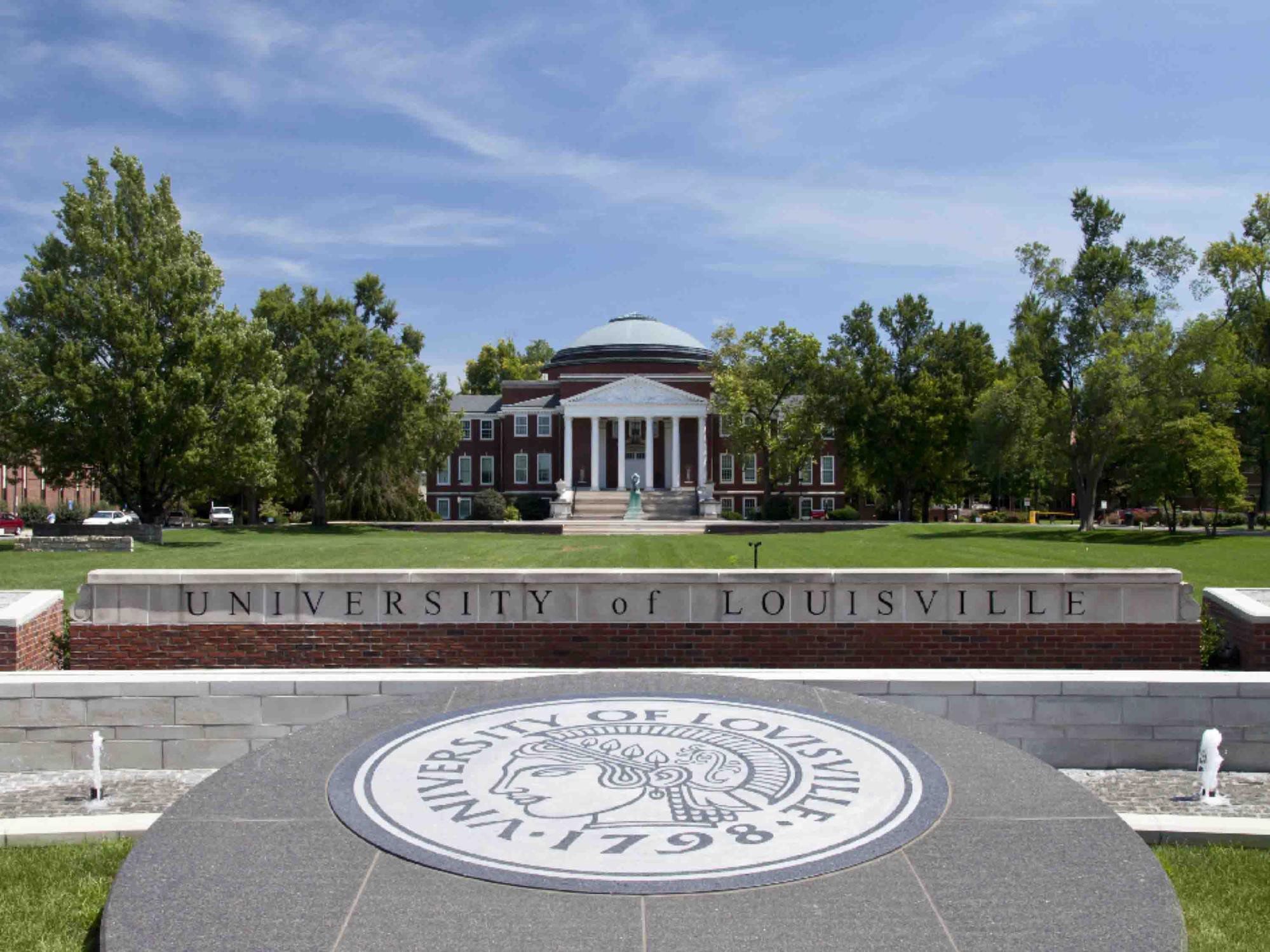 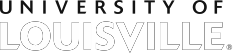 November 2013
Financial Health Committee
Campus Forum Presentation
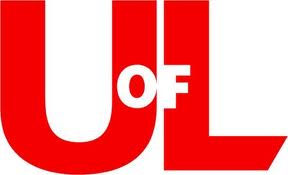 Core Committee Members
Mitchell Payne, VPBA 
Maurice Snook, EVPHA
Greg Postel, Diag. Rad., Medicine Faculty
Austin Schwenker, Student
Timothy Lau, Graduate Student 
Lisa London, VPHR
Melissa Shuter, VPBA, Staff Senate
John Sauk, Dean, Dentistry, CHAIR 
Burt Deustch, ULF
Phoebe Wood, Trustee
Ed Glasscock, BOO
Susan Howarth, VPF
Stephan Gohmann, COB
David Martin, Purchasing, VPBA
Michael Mardis, VPSA
Avery Kolers, Philosophy, A&S Faculty
UNIVERSITY OF LOUISVILLE
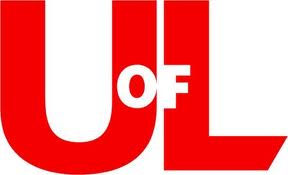 Committee’s Charge
The Committee was charged with examining issues aimed at improving the financial health of the University of Louisville:
What is the most effective and efficient model for budgeting campus financial resources?
How can the University of Louisville deliver its core business services (HR, IT, accounting, procurement, etc.) in the most effective and efficient manner possible?
UNIVERSITY OF LOUISVILLE
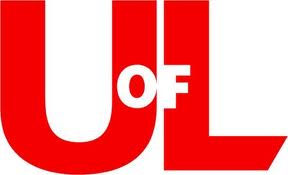 Current Budget Model
Provides predictability in planning and executing long term plans
Budgets do not vary significantly from year to year, creating stability
Does not take into consideration changes in enrollments, shifts in strategic priorities, or evolving student demands and interests. 
Does not effectively stimulate or incentivize innovation, cost-sharing, cost-reduction or revenue generation
May actually reward status quo
Does not recognize different revenue and cost structures in HSC, non-HSC enterprise, and athletics
UNIVERSITY OF LOUISVILLE
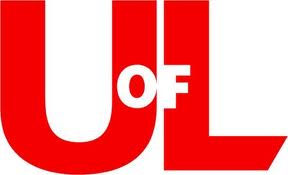 Current Business Services Model
HR, financial management, and IT support are highly decentralized
Service quality and efficiency are varied 
Limited opportunities to gain economies of scale and cost savings
Fosters duplicated and redundant processes, systems and labor
Reduces operational standards and results in inconsistent policy administration
Limits the ability to build deep skills, competencies and expertise in business support functions
Focuses most attention on administrative functions, and less on consultative and strategic services
UNIVERSITY OF LOUISVILLE
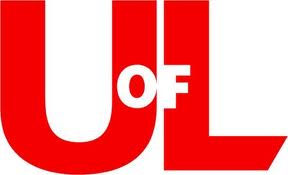 Alternative Budget Models
The Financial Health Committee is considering alternative budget models to the current structure:
The Committee has broken down into two working groups: one devoted to budget models and one devoted to business services.
The budget model group has developed a list of other institutions that have implemented alternative budget models. 
Working group members have volunteered to research and present these models to the broader group.
Alternative budget models considered include Responsibility Center Management (RCM), an example of which is provided here.
UNIVERSITY OF LOUISVILLE
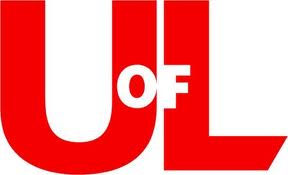 Draft Budget Model
Institutional resources allocated based by objective distribution measures
Standardized tuition distribution formula
Rolling 3 year enrollment average  
Per credit hour
Units retain significant share of unit based revenue
Units retain significant share of unit based cost reduction
Academic Units (Schools and College)
Institutional Resources
State Appropriation
Tuition
Endowment Income
Research F&A
Gifts
Auxiliary
Partnerships
Clinical
Other
Administrative 
And Other Units
Academic Concentrations
Enablers
Updated and redesigned financial reporting system and tools
Strict adherence to Accountability Measures and Standards
Graduation rate
Persistence rate
Academic Quality
Research levels
Institutional investment to advance development of the concentrations 
Shared faculty lines /and joint hires
Shared governance
Institutional resources allocated based by objective distribution measures
Retain significant share of unit based revenue
Retain significant share of unit based cost reduction
Academic 
Centers
Entrepreneurial in nature
Fee for services
Retain significant share of unit based revenue
Retain significant share of unit based cost reduction
UNIVERSITY OF LOUISVILLE
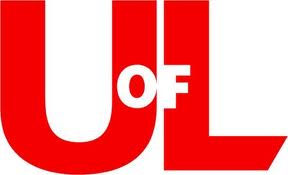 Alternative Business Services Models
The Financial Health Committee is also considering alternative ways to deliver business services:
One working group is looking at “service centers” that would reorganize how IT, HR, Finance, and other services are provided to campus users
The group will develop recommendations about the feasibility of service centers and provide details about how they could be organized and how they could operate.
An initial service center model was considered by the Committee, but requires further testing and validation.
UNIVERSITY OF LOUISVILLE
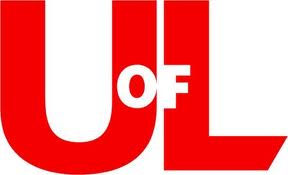 Draft Business Services Model
Central Units
Finance – HR – IT - Purchasing
Strategic Role – Set Direction - Establish and Implement University wide Policies.  Leverage scale, develop competencies
Desired Outcomes
Streamline processes, reduce duplication, eliminate unnecessary costs
Reduce time faculty spend on administrivia
Leverage technology
Provide consistency in policy administration
Improve internal controls and data
Create experts and build professional competencies
Arts and Science Business Services Center
Belknap Business Services Center
Athletics
Business Services Center
Health Affairs Business Services Center
Administrative Units 
Business Service Center
Speed
Kent
Law
Education
Business
Music
Office of President and Provost
EVPRI
Advancement
Finance 
HR
IT
Student Affairs
Auxiliary Units
Business Affairs
Community Engagement
Academic Departments
Graduate School
Library
Medicine
Dental
Nursing
Public Health
Centers and Institutes
EVP HA
Consultative Support to Units
Finance – HR – IT - Purchasing
Shared Service and Technology
UNIVERSITY OF LOUISVILLE
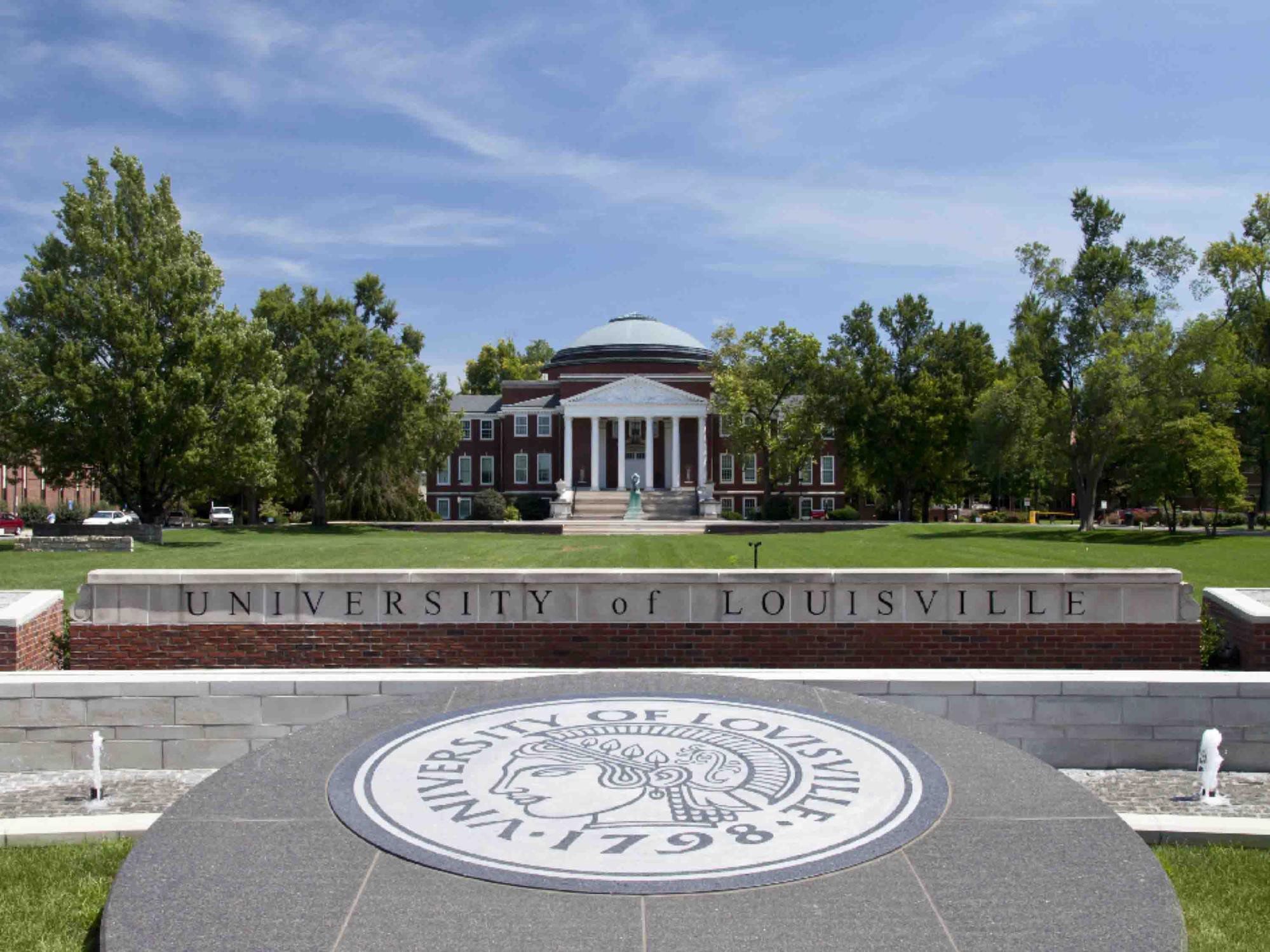 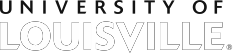 November 2013
Culture of Excellence Committee
Campus Forum Presentation
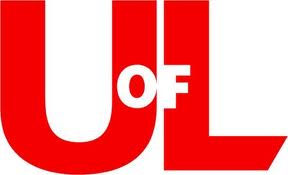 Core Committee Members
Blake Haselton, Dean, CEHD, CHAIR
Bruce Henderson, Trustee
Joyce Hagen, ULF 
Sam Rechter, BOO
Elaine Wise, ULAA and Humanities, A&S Faculty
Bill Stone, BOO
Keith Inman, VPUA
Spencer Scruggs, Student
Spencer Scruggs, Student
Pam Yankeelov, Kent School Faculty
Melissa Laning, Libraries Faculty
Nathan Bush, Graduate Student
Tracy Eells, Vice Provost and Psychiatry, Medicine Faculty
Charles Sharp, CODRE and COB Faculty
Valerie Casey, COSW and Women’s Center
UNIVERSITY OF LOUISVILLE
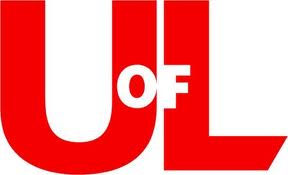 Advisory Committee Members
Alyssa Murphy, Admissions/Orientation 
Annette Robinson, Medicine Staff Nurse 
Bill Forman, Retired Staff, UARP 
Caroline Stephens, English, A&S, Staff Senate 
Cynthia Logsdon, Nursing Faculty 
Cynthia Wohl, Purchasing, VPBA 
Dan Bennett, Physical Plant 
Dave Willis, Dentistry, Faculty Senate 
David James, DPS, Staff Senate 
David Simpson, UPA, A&S Faculty 
Dawn Heinecken, WGST, A&S, Faculty Senate 
Diane Foster, Dentistry Faculty 
Dorothy Veith, CEHD Staff 
Gordon Strauss, Psychiatry Faculty and Student Health
Heather Parrino, Student Health, Staff Senate
Jill Riede, VPF 
Joe Gutmann, Political Science, A&S Faculty 
Krista Wallace-Boaz, Music Faculty 
Mark Cambron, CEHD Staff 
Mimi Bell, VPHR 
Morgan Cooksey, Student 
Nora Allen Scobie, Undergraduate Affairs 
Pete Walton, SPHIS Faculty 
Rachelle Seger, Cancer Center Staff 
Ralph Merkel, Communication, A&S Faculty 
Richard Clouse, Graduate Medical Edu 
Shaun Sowell, Nursing Staff 
Susan Jenkins, VPCE, Staff Senate 
Tamra Perez, Medicine Staff
UNIVERSITY OF LOUISVILLE
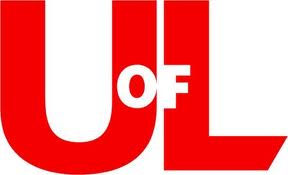 Committee’s Charge
Examine several questions aimed at creating a culture of excellence at all levels of the university
What is the current workplace and student culture and climate?
What cultural barriers or challenges exist that may limit a culture of excellence? 
How can the university achieve cultural transformation and create a culture of excellence?
How can the University support and model the values and principles of shared governance?
UNIVERSITY OF LOUISVILLE
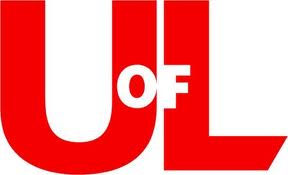 Challenges to a Culture of Excellence
Inconsistent leadership competencies throughout the university 
Low to moderate levels of trust with concerns about a lack of consistent and fair practices 
Ineffective communication tools, particularly two-way communication
A siloed culture with limited collaboration across schools and departments
Perceived lack of a strong commitment to enhancing diversity and inclusion
Insufficient opportunities for training and professional development
Not consistently high levels of accountability among faculty and staff
UNIVERSITY OF LOUISVILLE
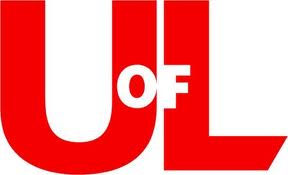 Barriers to a Culture of Excellence
Insufficient efforts at evaluating and assessing performance and service of faculty and staff
Low levels of student engagement
Unclear commitment to community engagement as a major strategic priority of the university
UNIVERSITY OF LOUISVILLE
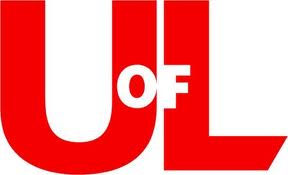 Characteristics of Great Cultures
High levels of trust in the institution and its leaders
Respect, appreciation and recognition of employee contributions
Credibility and transparency in leadership
Fair, equitable, and consistent treatment of employees 
Pride in the institution and in individual contributions
High levels of camaraderie
Strong leadership commitment to a culture of excellence
Open, honest and frequent communication
Commitment to the well-being of employees and students
Investment in professional development and training
Strong community engagement and support
UNIVERSITY OF LOUISVILLE
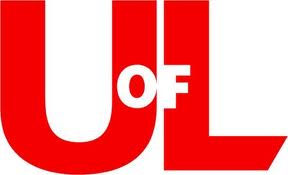 Recommendations
Establish building a culture of excellence as a strategic priority of UofL
Ensure strong leadership at every level of the university 
Improve Communication through a wide range of new tools and strategies to share information and collect input and feedback from faculty and staff
Create a dynamic marketing and branding strategy that highlights the compelling stories and accomplishments of faculty, staff and students
Reduce silos and improve collaboration through enhanced opportunities for cross unit interaction and communications
Increase student engagement through a comprehensive effort with broad student input, involvement and participation
UNIVERSITY OF LOUISVILLE
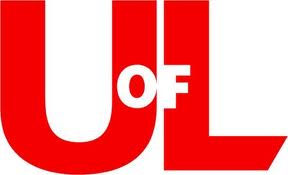 Recommendations
Create a robust diversity and inclusion plan and strategy with broad incorporation into training and development efforts, performance evaluation criteria, mentoring, recruitment and hiring processes, orientation efforts, faculty and staff recognition initiatives, etc. 
Create a comprehensive plan to hire for excellence and incorporate into recruitment and hiring efforts and policies
Enhance training and professional development efforts and make broadly accessible to leaders, faculty and staff
Raise levels of accountability through strong performance management
Develop a formal recognition program aimed at providing meaningful mechanisms to recognize and demonstrate appreciation for the contributions of faculty, staff and students
UNIVERSITY OF LOUISVILLE